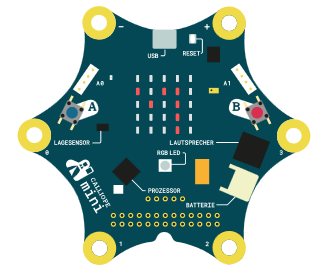 Laufschrift
Name
Projekt INGOLSTADT
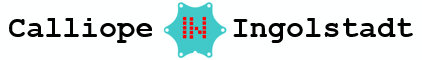 Überblick „Name“
Eingabe/Anzeige von Namen
Hinweis: Der Text erscheint Buchstabe nach Buchstabe in einer sog. Laufschrift!
Anzeigedauer des Schriftzuges:Wiederholung (Schleife)Zählwiederholungfortlaufende (dauerhafte) Wiederholungbedingte Wiederholung 
Anzeige durch verschiedene Arten Taste A, Taste B und evtl. PIN 0, 1, 2, 3.
AA
2c Name
AUFGABE
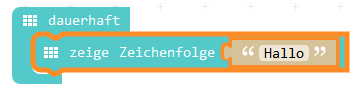 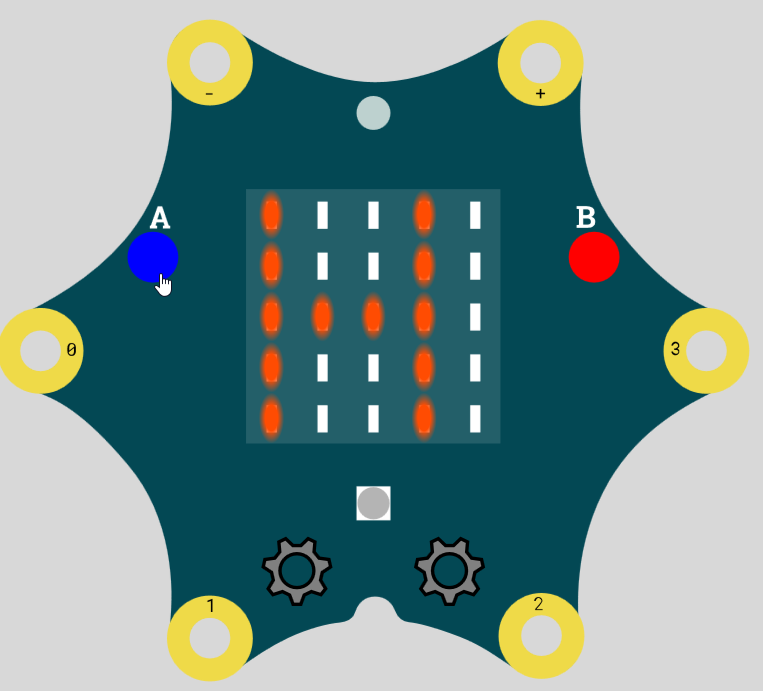 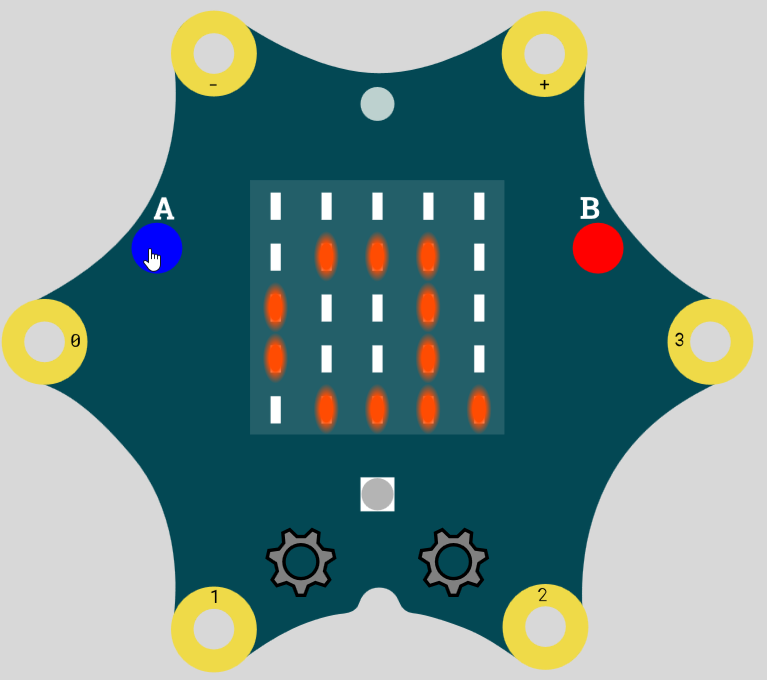 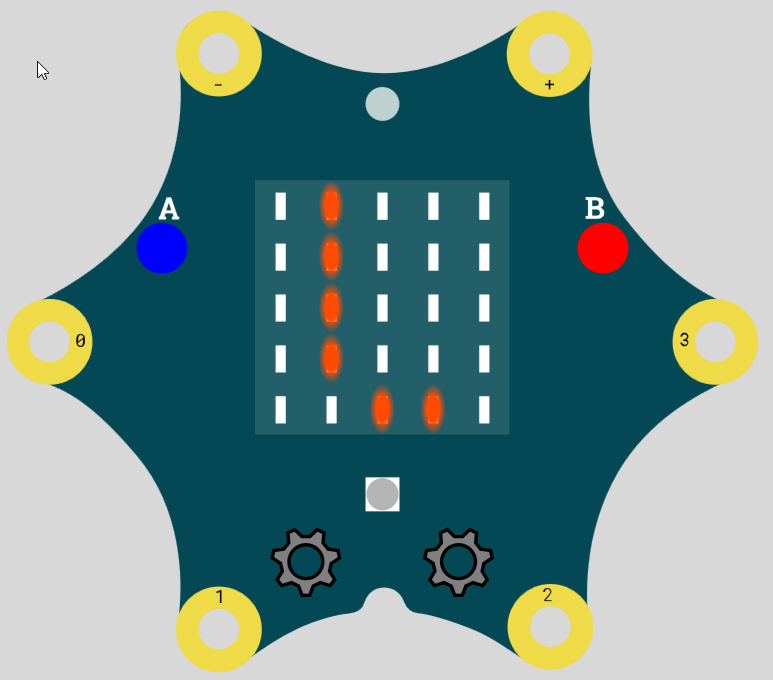 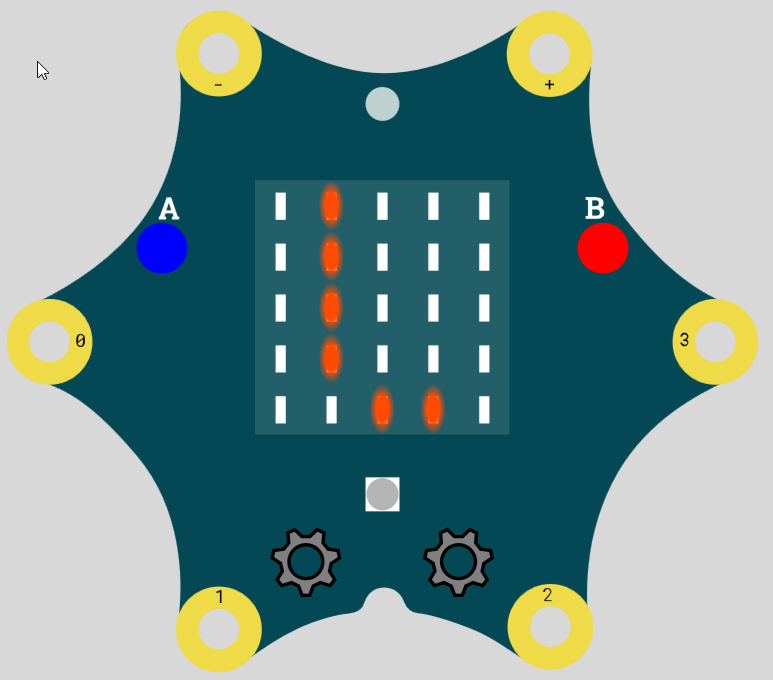 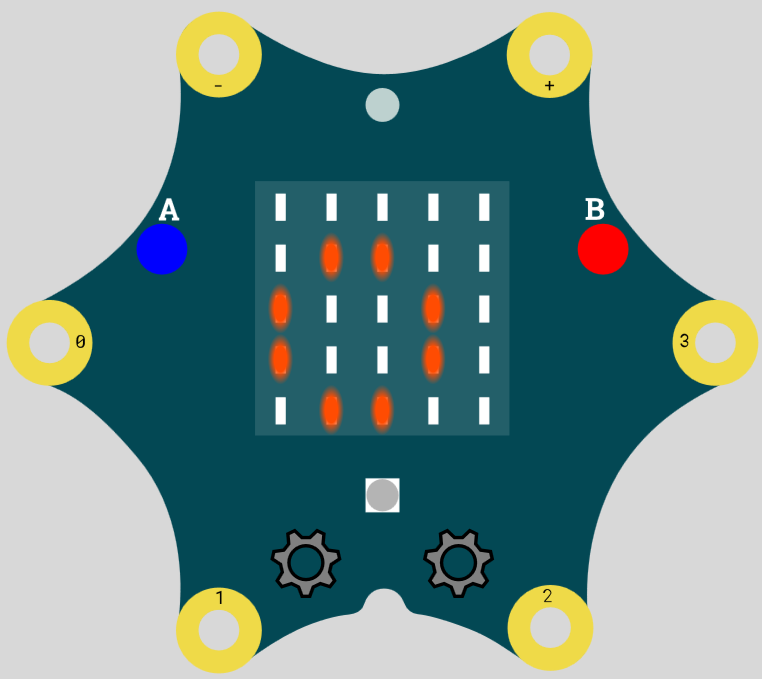 Lsg
2c Name
Lösung
Name/Text wird angezeigt.
Änderung des Text durch Klicken in das Feld „Hello“
Erkenntnis:Der Name wird immer wieder (dauerhaft) angezeigt.Wie kann man diesen Vorgang ändern?
W
2c Namensschild - Programmierwissen
Wissen
Wiederholungen:Im Makecode-Editor findet man diese Anweisungen 
in verschiedenen Blöcken
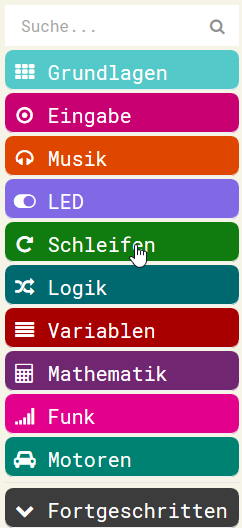 Zählwiederholung:
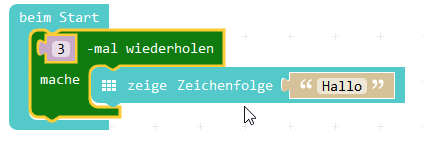 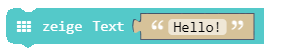 Fortlaufende (dauerhafte) Wiederholung
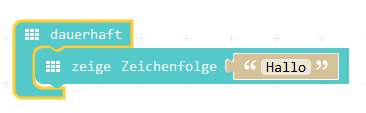 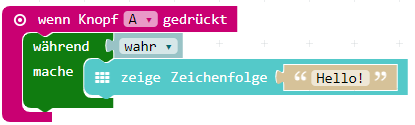 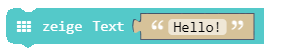 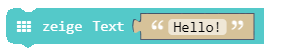 Z
2c Name - Anzeigedauer
Zusatz
Der Name/Text soll mehrmals angezeigt werden.
Es muss eine Wiederholung eingebaut werden.
Welche Arten der Wiederholung gibt es im Editor?
In welchem Befehlsblock befinden sich diese Anweisungen?
Fortlaufende Wiederholung
Befehl wird immer wieder ausgeführt  dauerhaft
Zählwiederholung:
Befehl wird in einer bestimmten Anzahl wiederholt  zählbar
Bedingte Wiederholung
Befehl wird wiederholt, wenn eine bestimmte Bedingung erfüllt wird  wenn, … dann …
Z
2c NameZählwiederholung
Zusatz
VorhabenDer Text soll 3 mal angezeigt werden.
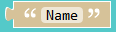 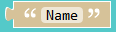 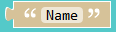 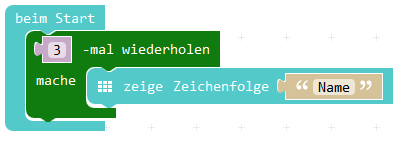 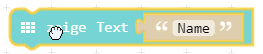 AA
2c Name
AUFGABE
Durch Drücken verschiedener Teile des Calliope mini sollen nacheinander verschiedene Wörter erscheinen.
Taste A					  oder				Taste B
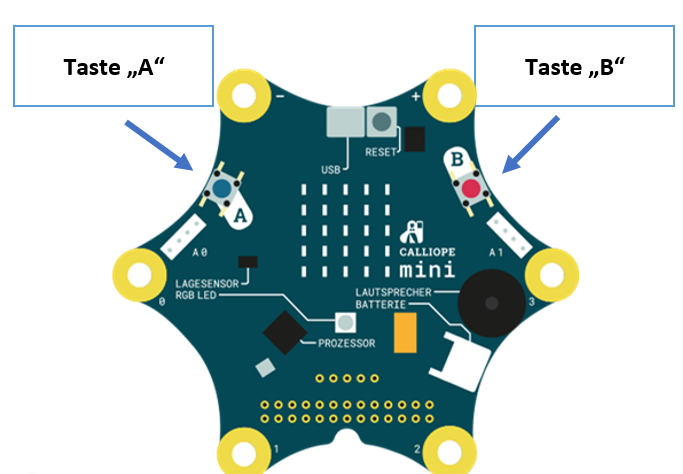 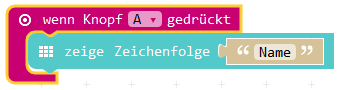 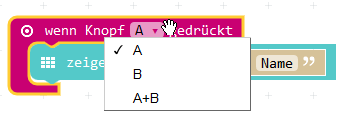 W
2c Name
Wissen
Wo befinden sich die Pins auf dem Calliope?
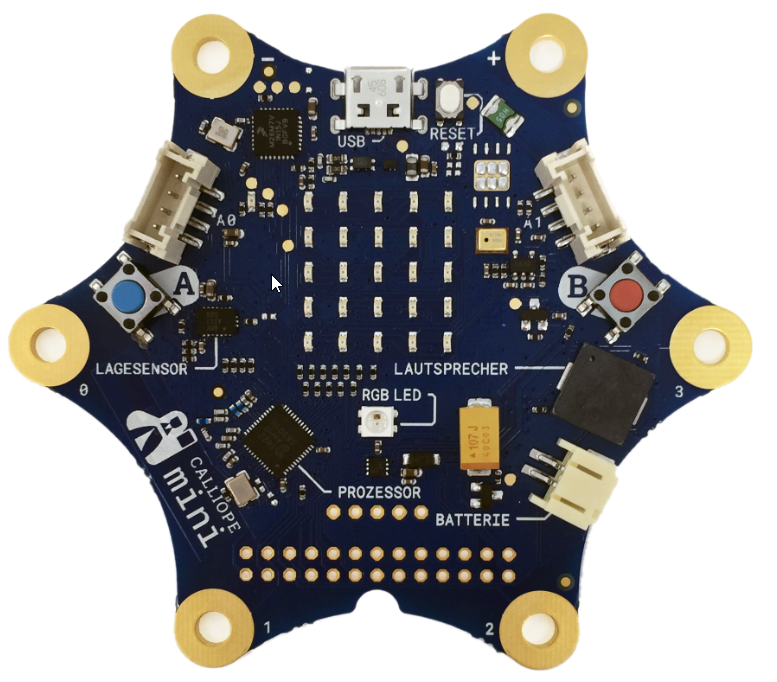 Pin „+“
Pin „-“
Pin 0
Pin 3
Pin 1
Pin 2
AA
2c Name
AUFGABE
Für die Verwendung der Pin-Funktion muss diese zuerst aktiviert werden, danach muss die entsprechende Pin-Nummer gewählt werden.
Pin aktivieren	und		Pin-Nummer auswählen
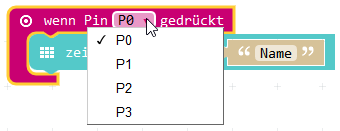 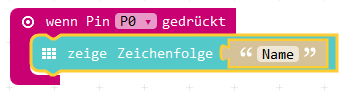 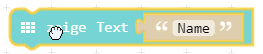 Funktion „wenn Pin …“ anklicken.
Nummer der Pin auswählen
W
2c Namensschild
Wissen
Für die Verwendung der Pin ist es wichtig, dass beim Ausführen des Programm mit dem Kontakt der jeweiligen Pin-Nummer auch die Pin „-“ berührt wird.
In der Simulation wird dies derzeit nicht angezeigt, da man mit der Maus immer nur eine Pin anklicken kann.
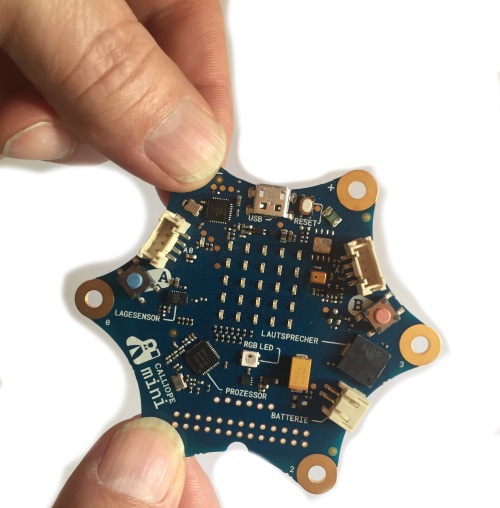 Pin „-“
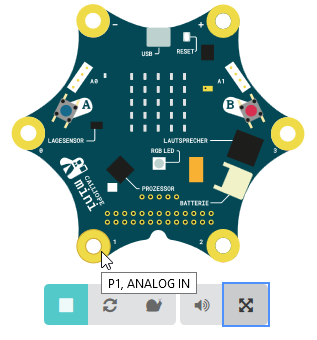 +
Pin „0“ 
oder „1“, …
Lsg
2c Name
Lösung
Namensschnipsel:
Beispiel für den Text: „Meine Lehrerin ist toll!“
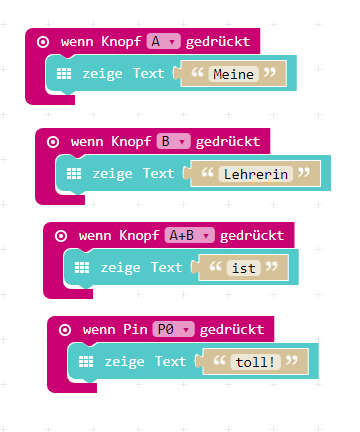 ZusatzFinde noch weitere Schnipselsätze und lasse diese von deinen Mitschülern aufschreiben.